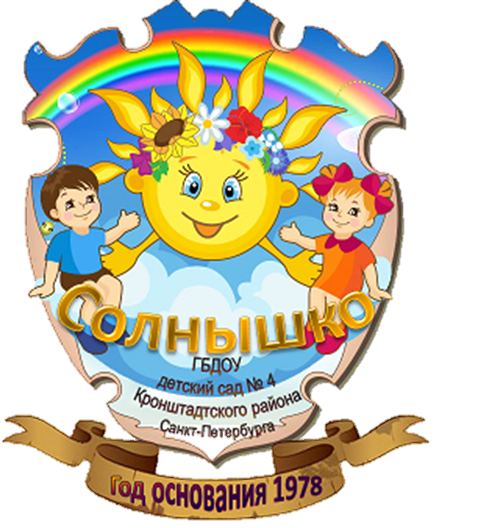 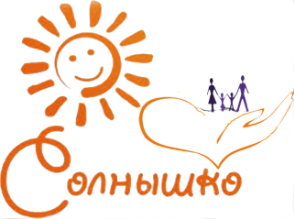 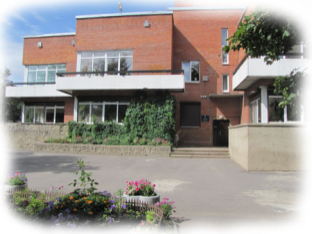 Городской конкурс
 патриотической песни
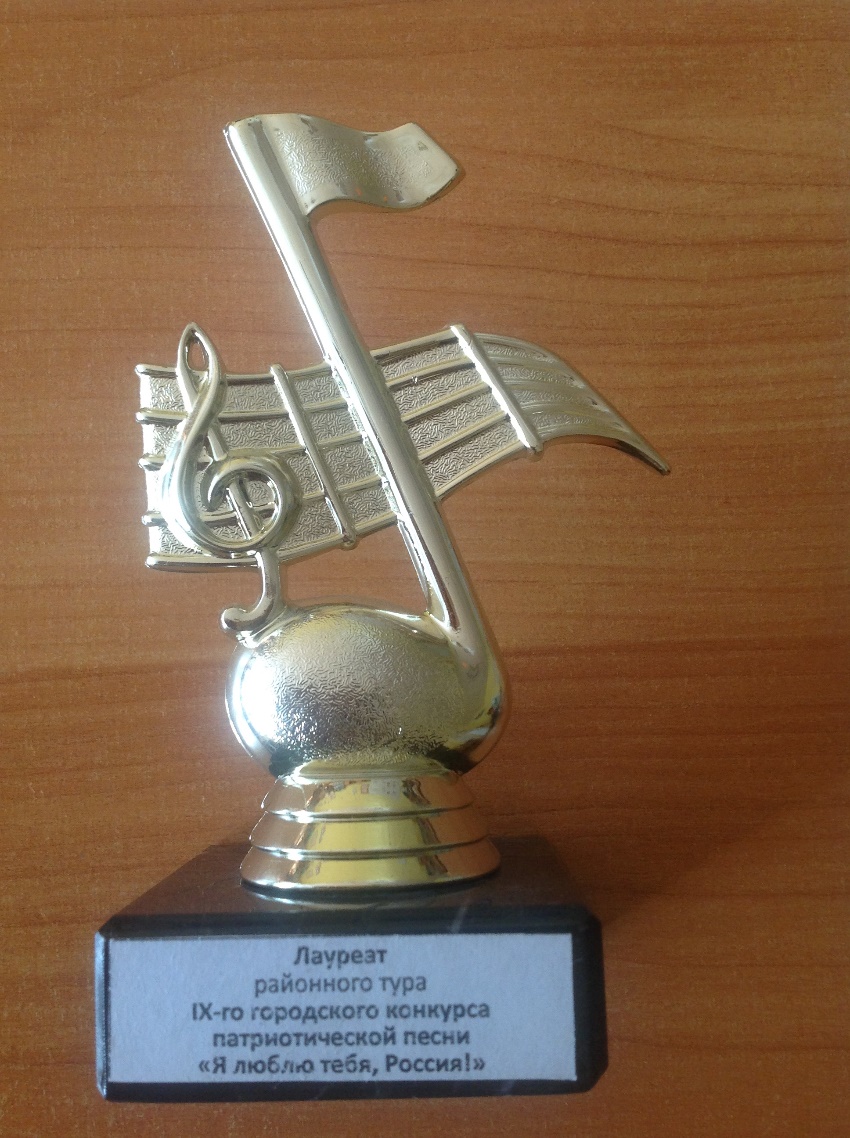 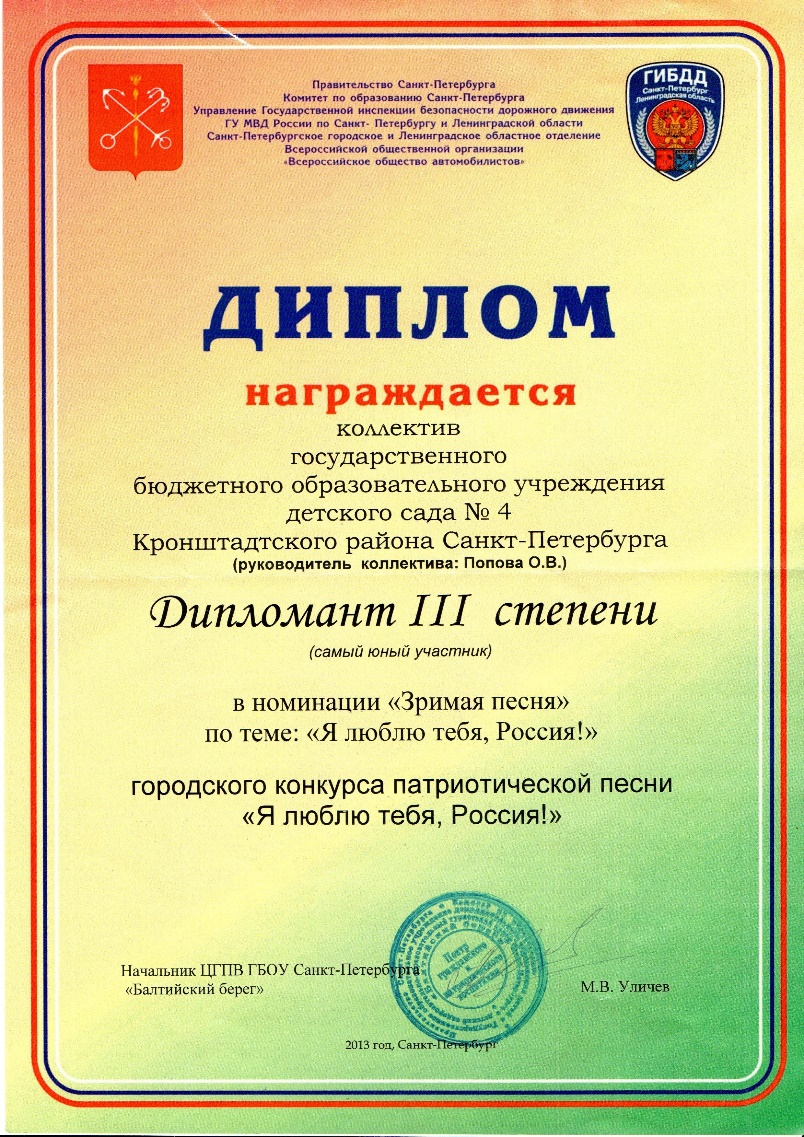 Городской конкурс патриотической песни 
Направление 1. Произведения, посвященные любви к Родине и родному краю, героическому прошлому и настоящему русского народа, трудовым достижениям в области науки и техники.
Тема: «С чего начинается Родина»
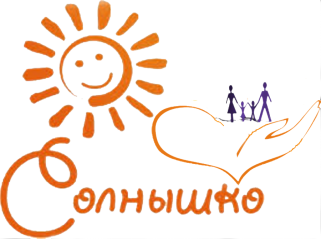 Победитель -54-55 баллов (сумма баллов 2 судей более 108), дипломант I степени 52-53 баллов(сумма баллов 2 судей более 104),
дипломант II степени 50-51 балл (сумма баллов 2 судей более 100), дипломант III cтепени 48-49 баллов (сумма баллов 2 судей более 96)
3 возрастная группа
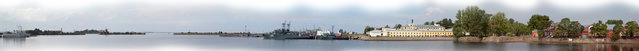